Eastern Mosquitofish (Gambusia holbrooki)
  - Short-lived live-bearer, trying to maximize reproduction before water disappears
  - Aggressive; rapid colonizer; very harmful exotic species all over the world
Not to be confused with: 
Sailfin Mollies, which are more diamond shaped and tend to have more prominently outlined scales
Bluefin Killifish, which have a very prominent lateral stripe
Least Killifish, which are very tiny and have vertical stripes and sometimes a lateral stripe
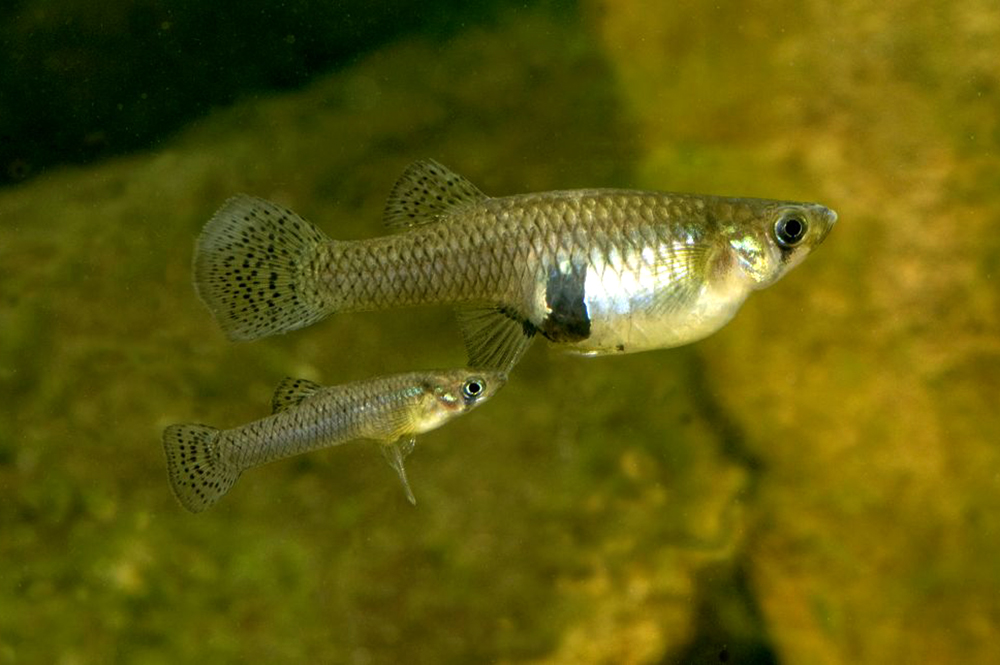 Eggspot – Found only on female mosquitofish
Gonopodium – Sexual organ of male
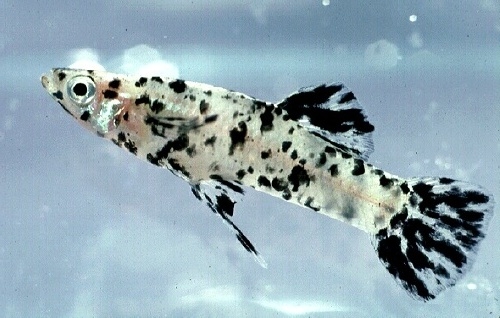 Melanistic eastern mosquitofish (Gambusia holbrooki)
-They have a cool color pattern as a result of a genetic mutation.
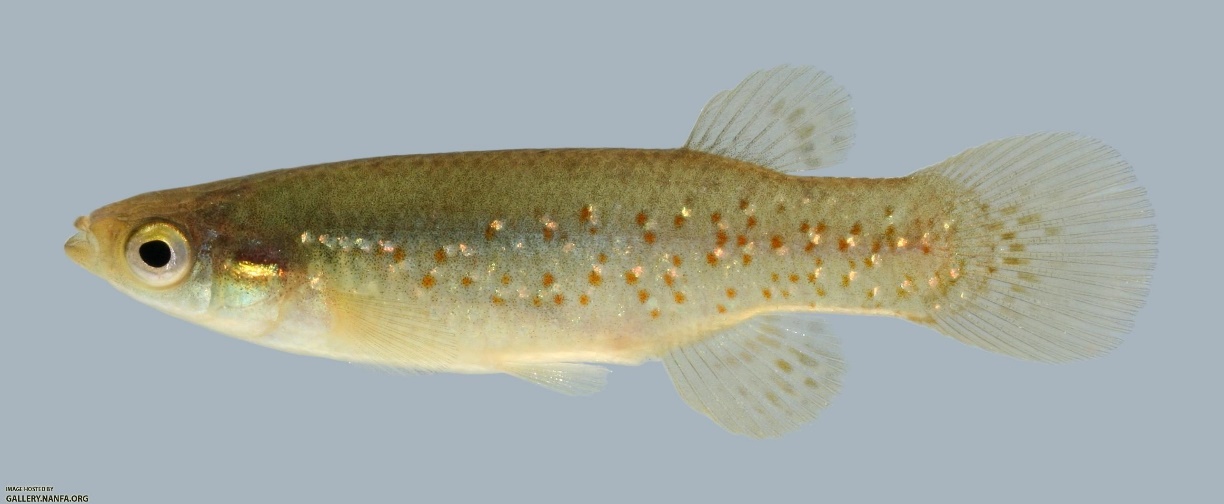 Golden topminnow (Fundulus chrysotus)
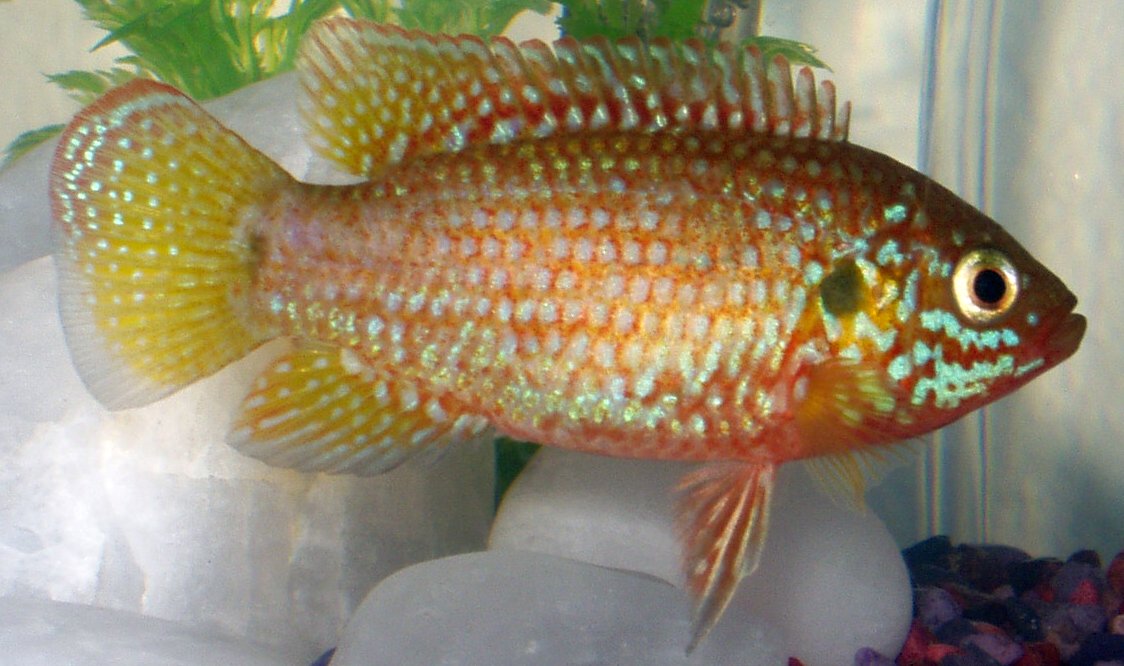 African Jewelfish (Hemichromis letourneuxi)
-invasive species
Least killifish (Heterandria formosa)
  - Until recently, thought to be the smallest vertebrate in the world
  - Most abundant fish in the Everglades, also a livebearer





Sailfin Molly (Poecilia latipinna)
  - Another common Everglades livebearer






Bluefin Killifish (Lucania goodei)
  - Males have very bright red and blue fins
  - One of the dominant species in the Everglades in wet years, but take years to recover from bad droughts
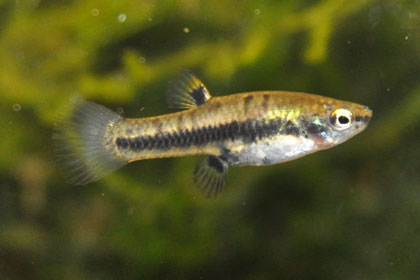 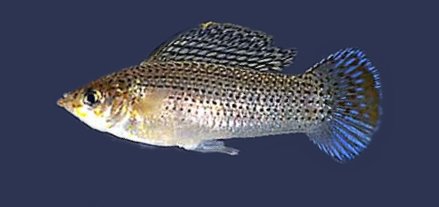 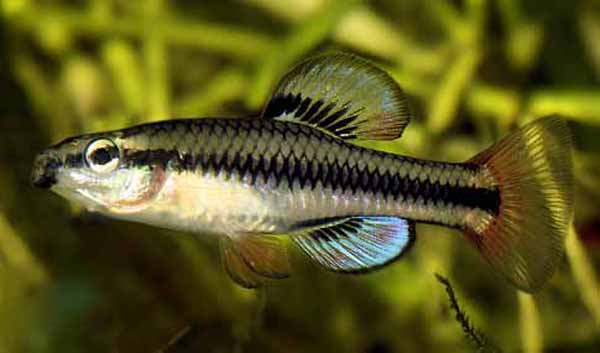 Juvenile sunfish (Lepomis spp.)
  - Could be one of several species
  - Sunfish have evolved to take advantage of many niche spaces in North America’s freshwaters
  - Most species are awesome parents. The males will build a pit and will very aggressively defend the brood for several weeks after they hatch.



Juvenile cichlids (Family Cichlidae)
  -  Could be one of several species
  -  Widely introduced throughout Florida and elsewhere in the world; species could be from Central or South America as well as Africa.
  -  Also awesome parents; usually mobile with both parents watching over the brood
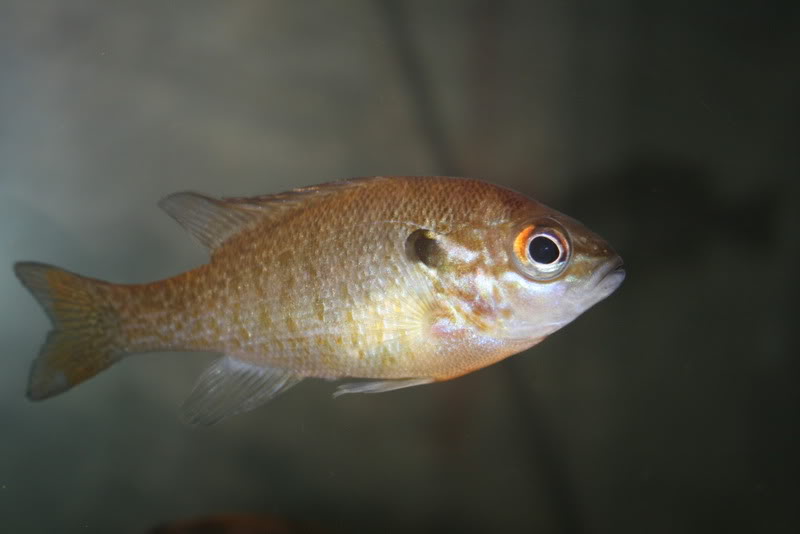 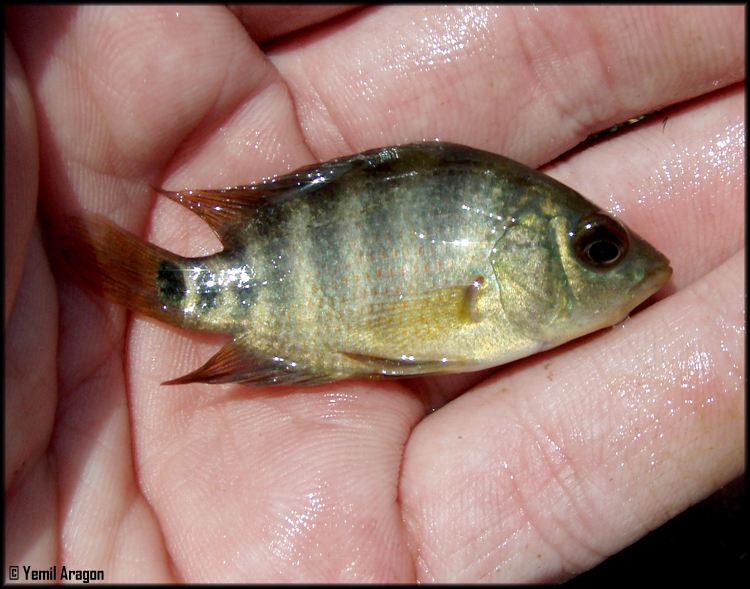